T h e  Copy tool Lecture 19
First example ・Copy 
1.     Construct the fig. bellow  using  Polyline . Do not include the dimensions.
2.     Call the  Copy  tool –  left-click  on its tool icon in the  Home/Modify
panel     ,pick   Copy  from the  Modify  toolbar, or  enter   cp  or
copy  at the command line.
The command line shows:      
    Command: _copy  Select objects:
pick the cross 1 found
    Select objects:
right-click  
    Current settings: Copy mode          Multiple 
    Specify base point or [Displacement/mode/Multiple]
 Displacement          :
pick  
    Specify second point or   use ﬁrst point as
 displacement          :
pick
The  Copy  tool from the  Home / Modify  panel
Second example ・Copy ・Multiple copy
1.     Erase the copied object.
2.     Call the  Copy  tool. The command line shows:  
Command: _copy
    Select objects:
pick the cross 1 found  Select objects:
right-click 
    Current settings: Copy mode          Multiple
    Specify base point or [Displacement/mode] 
 Displacement        :
pick 
    Specify second point or   use ﬁrst point as
 displacement        :
pick
Specify second point or [Exit/Undo]   Exit          :
pick  
    Specify second point or [Exit/Undo]   Exit          :
pick 
    Specify second point or [Exit/Undo]   Exit          :
 e (Exit)
    Command  :
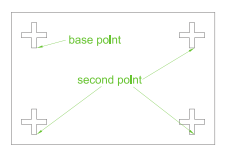